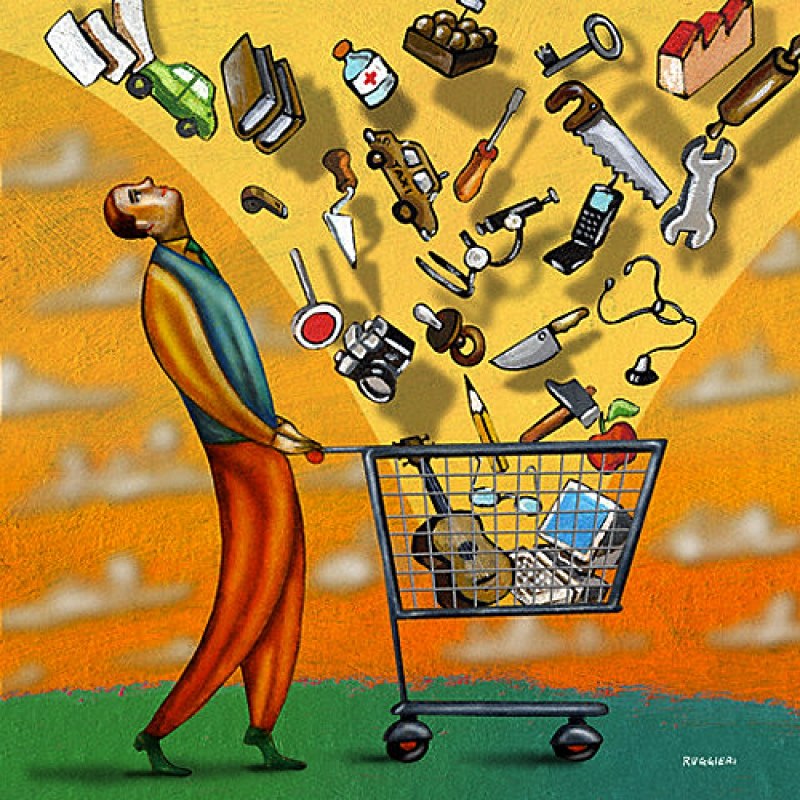 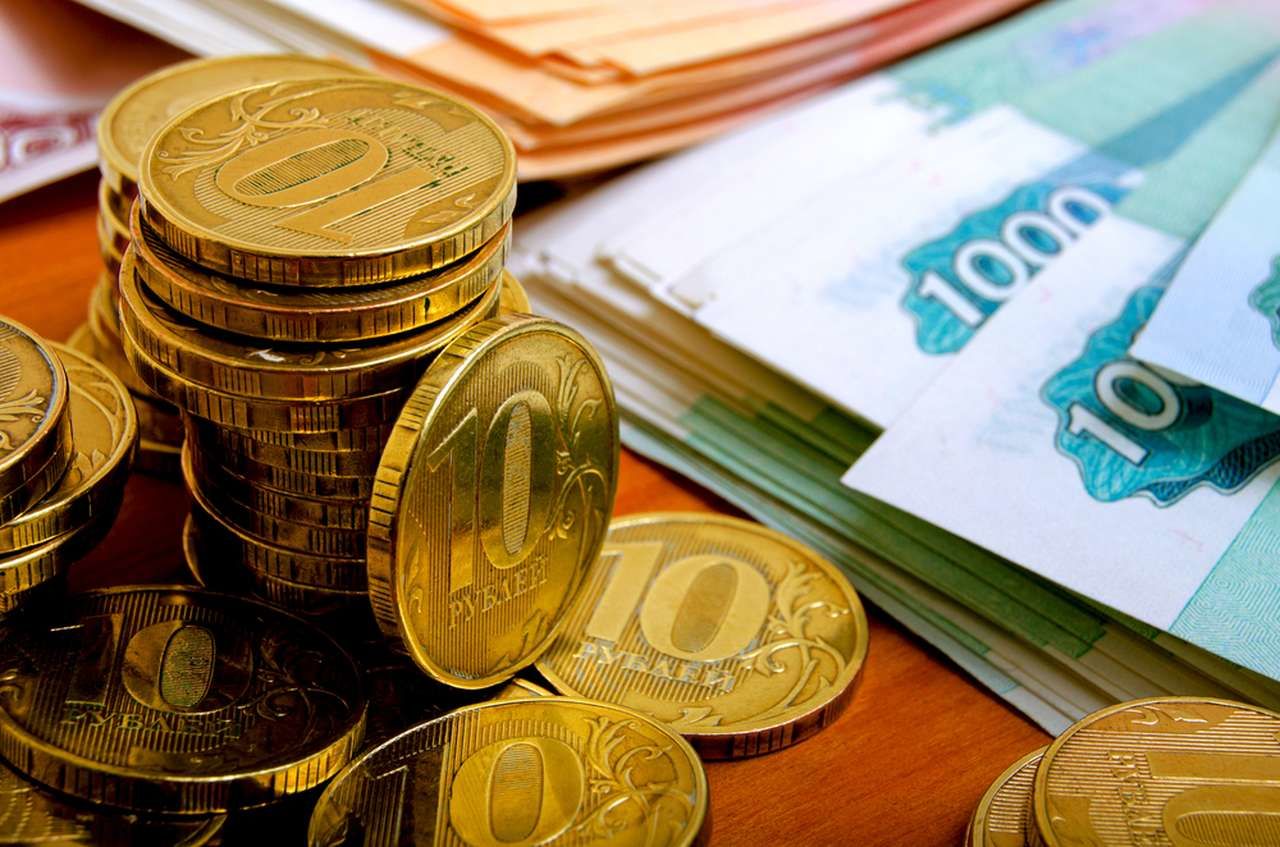 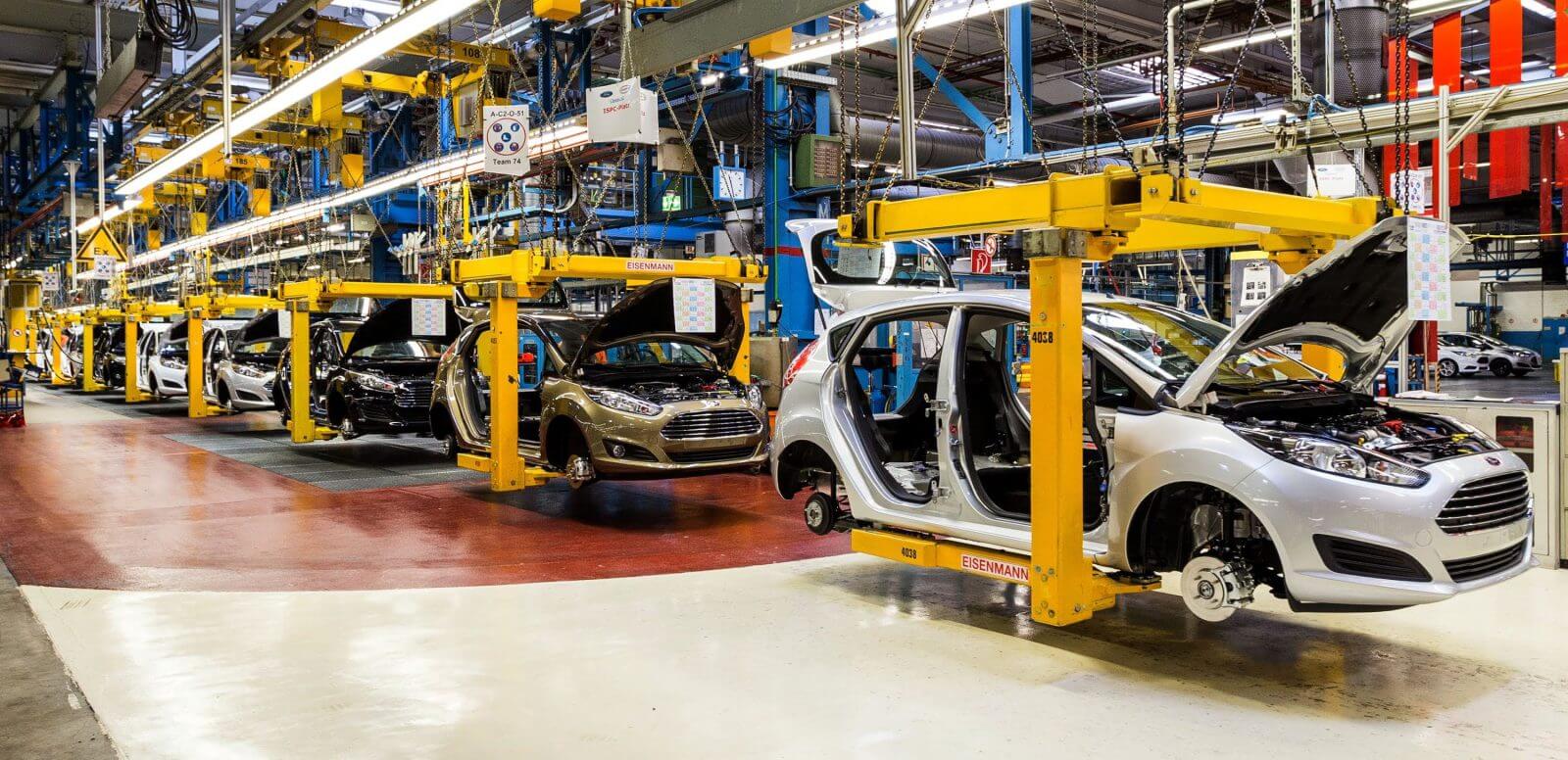 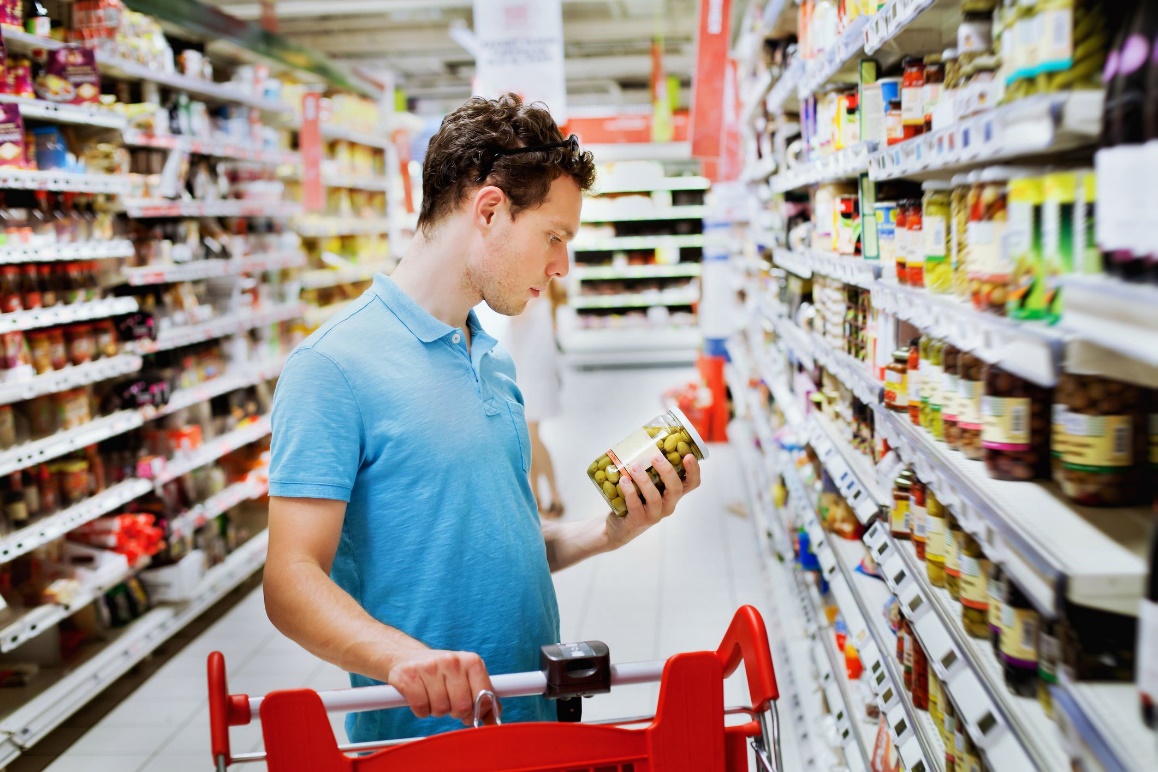 Цели и задачи урока:
ВСПОМНИТЬ…
РАСШИРИТЬ…
ВЫЯСНИТЬ…
НАУЧИТЬСЯ…
Цели и задачи урока:
ВСПОМНИТЬ что такое экономика
РАСШИРИТЬ представление о понятии экономика
ВЫЯСНИТЬ какова роль экономики в жизни общества
НАУЧИТЬСЯ выполнять задания по теме
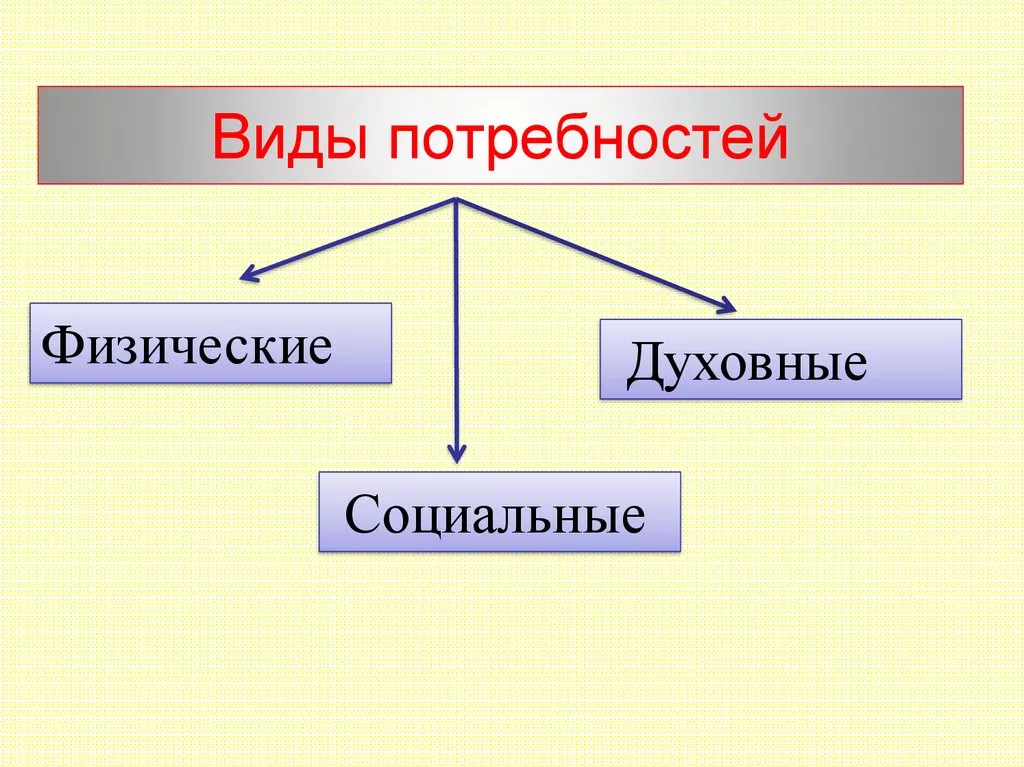 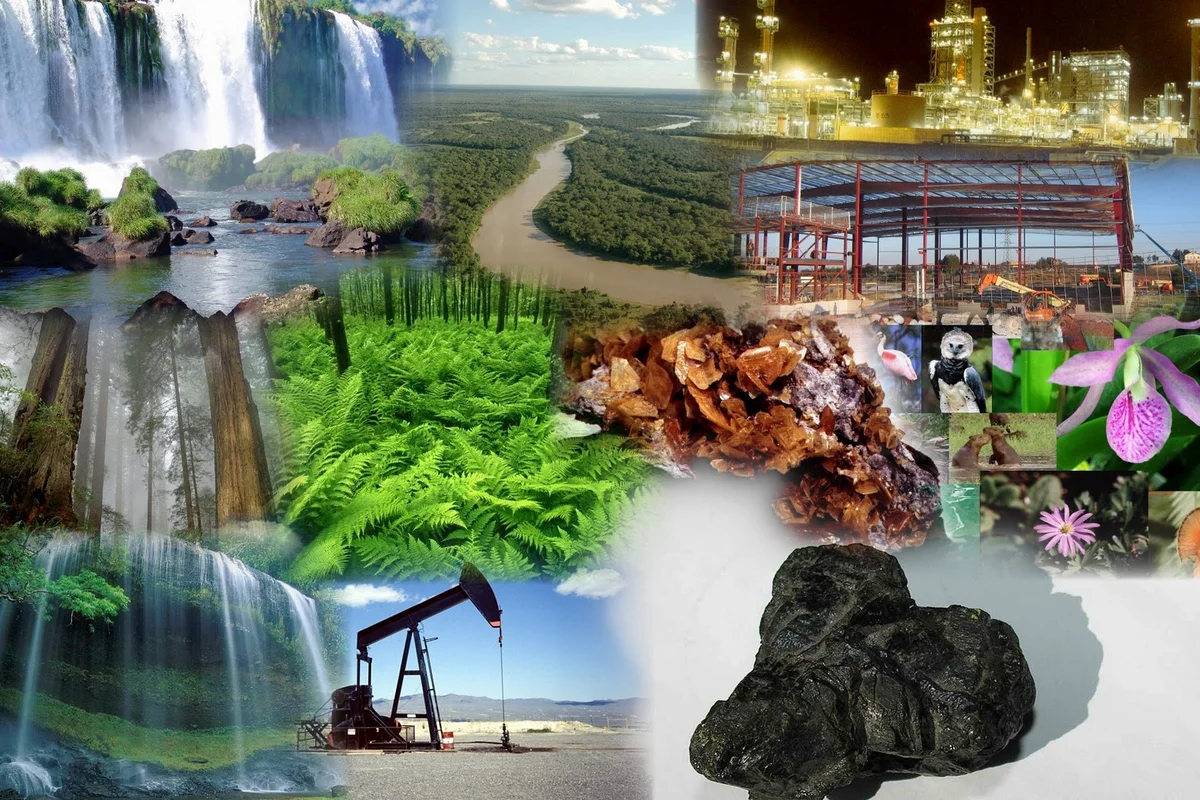 Ресурсы – денежные средства, ценности, запасы, возможности, источники средств, доходов.
Ресурсы могут быть:                                                                                     природными и экономическими
Задание из ВПР по обществознанию
Привлекая обществоведческие знания, составьте краткое сообщение (5-7сообщений) об ЭКОНОМИКЕ, используя все приведенные ниже понятия:   
ПОТРЕБНОСТИ                                                                                              РЕСУРСЫ                                                                                                                          СВОБОДНЫЕ БЛАГА                                                                       ЭКОНОМИЧЕСКИЕ БЛАГА                                                             ЭКОНОМИЧЕСКИЙ ВЫБОР                                                               АЛЬТЕРНАТИВНАЯ СТОИМОСТЬ
Задание на дом:
пар.11, написать сочинение-рассуждение на тему: «Экономика есть искусство удовлетворять безграничные потребности при помощи ограниченных ресурсов».